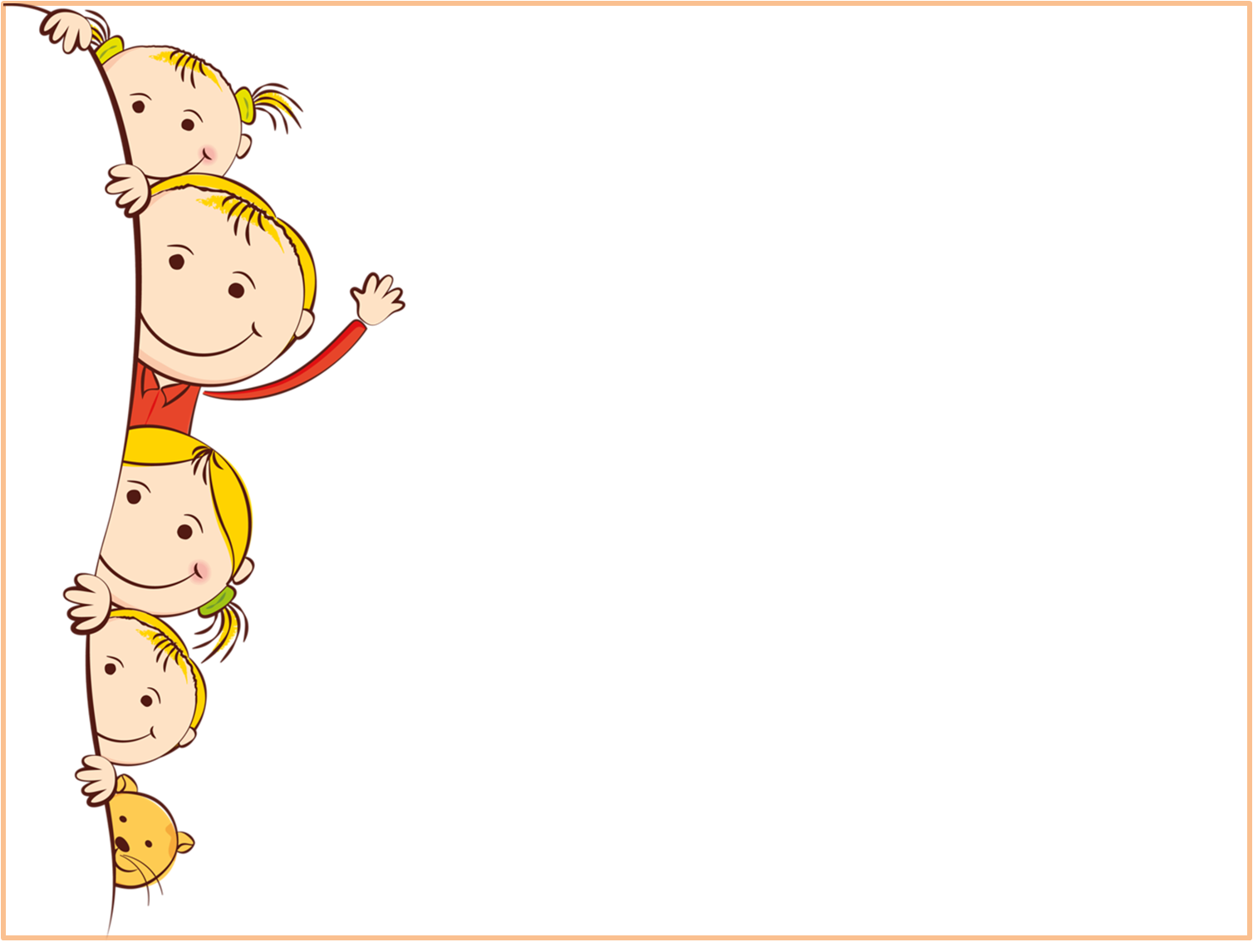 ТВОРЧЕСТВО  В ГРУПА ''ЗВЪНЧЕ''
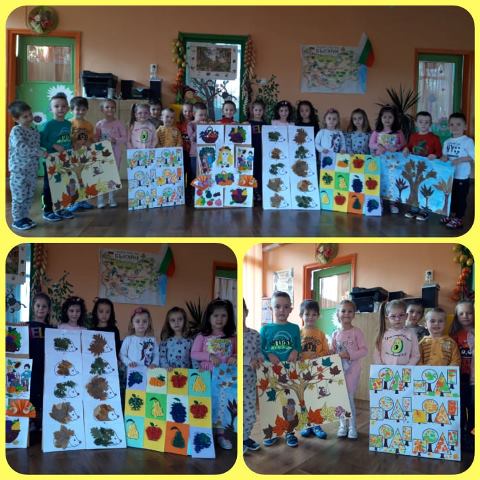 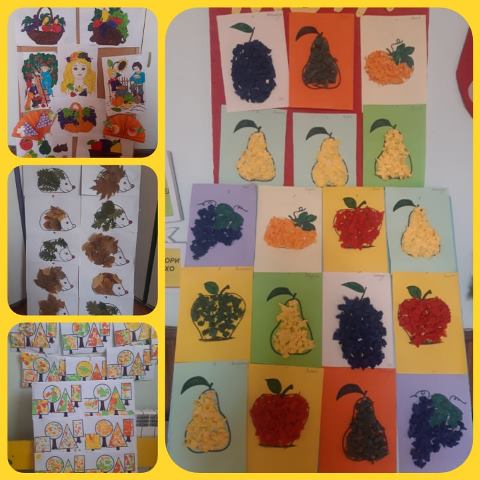 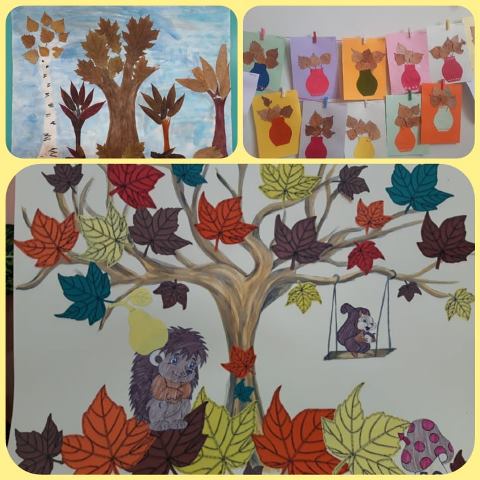 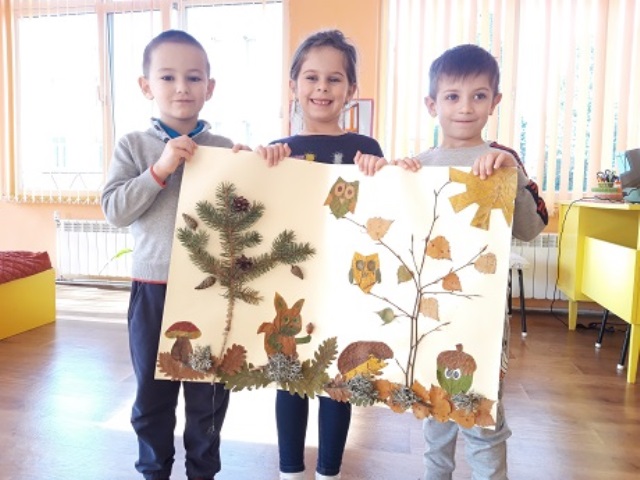 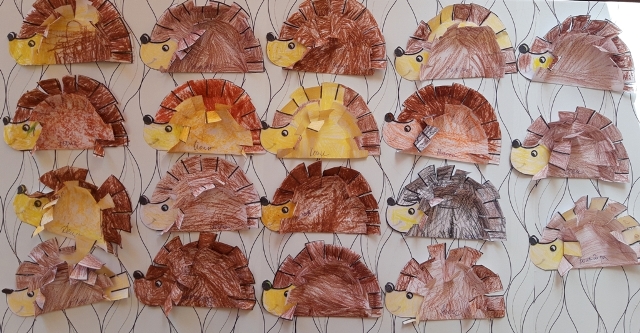 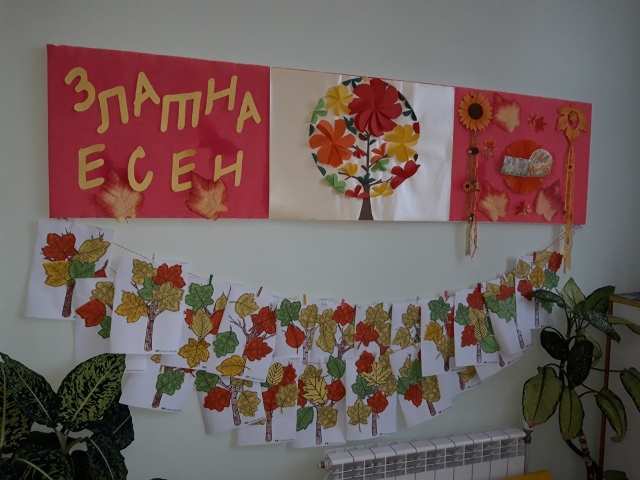 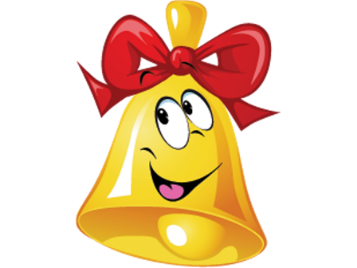 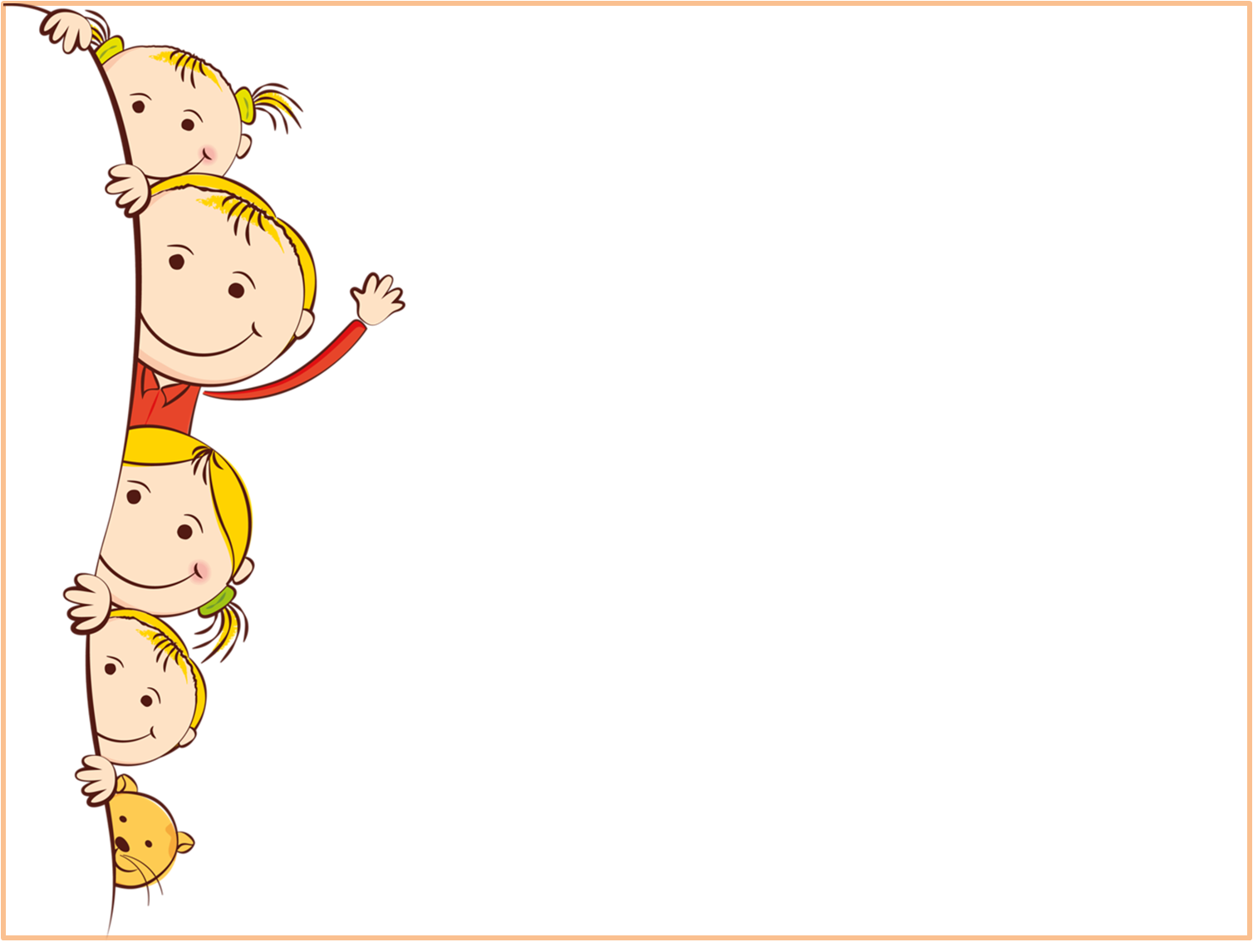 ТВОРЧЕСТВО  В ГРУПА ''ЗВЪНЧЕ''
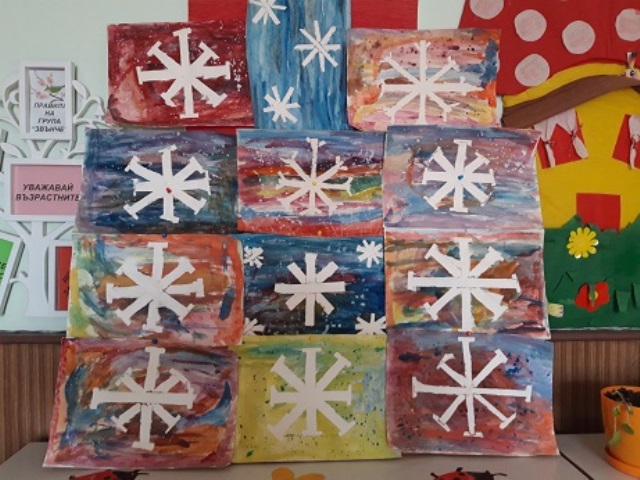 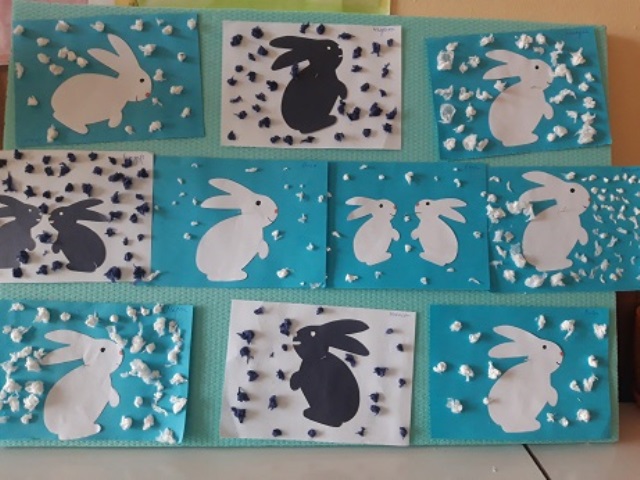 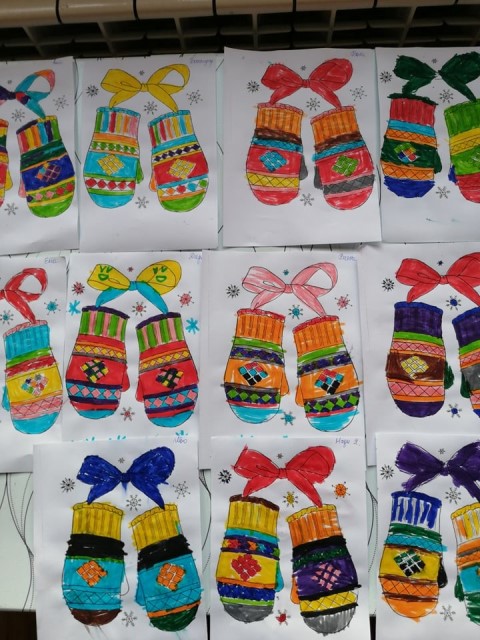 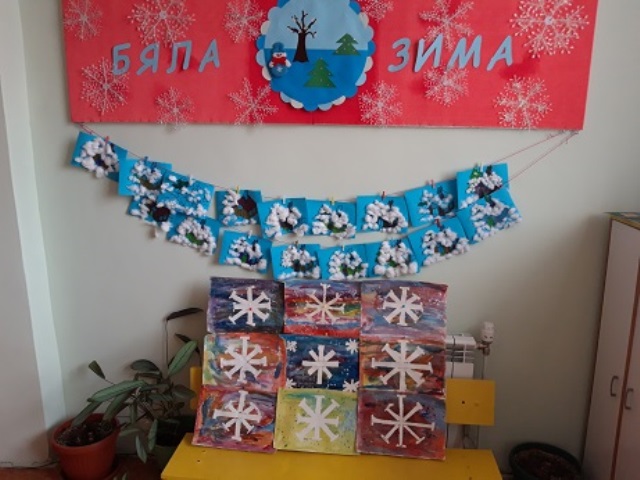 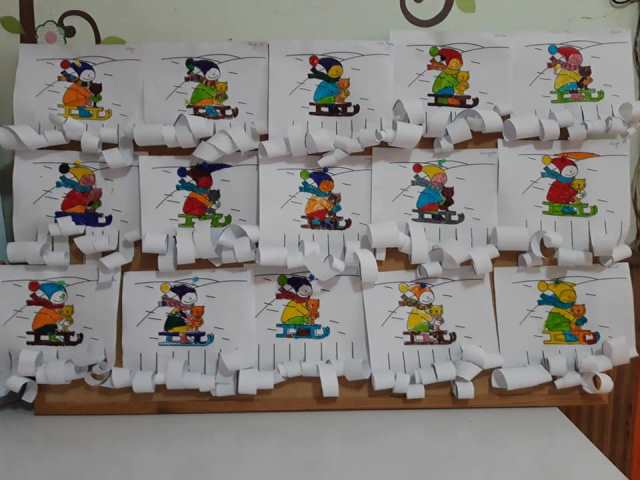 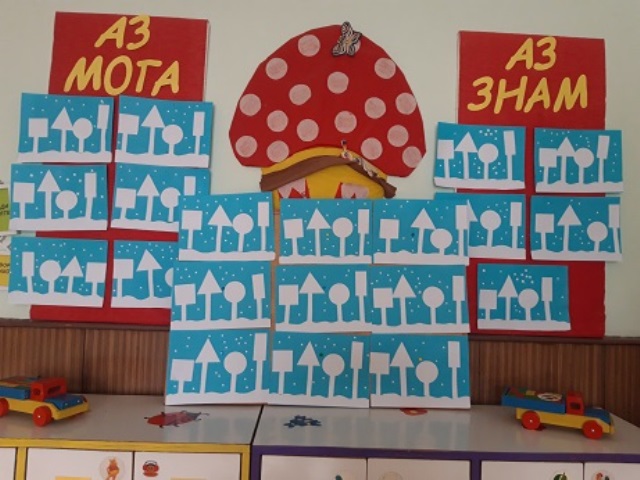 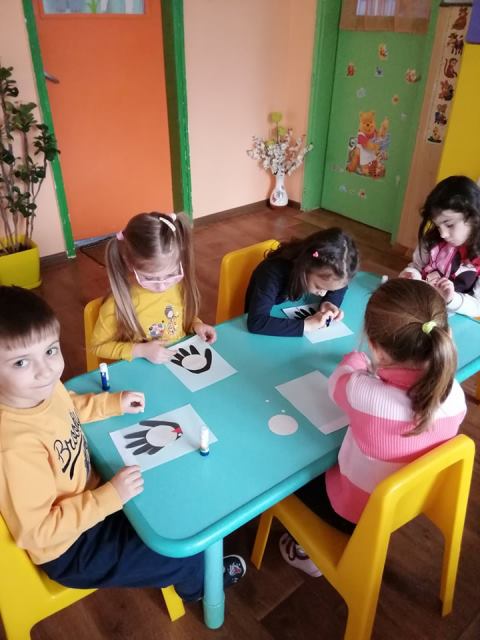 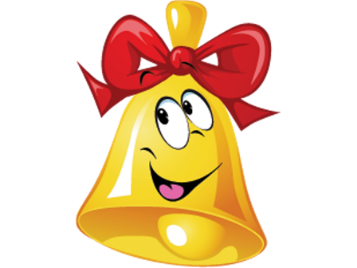 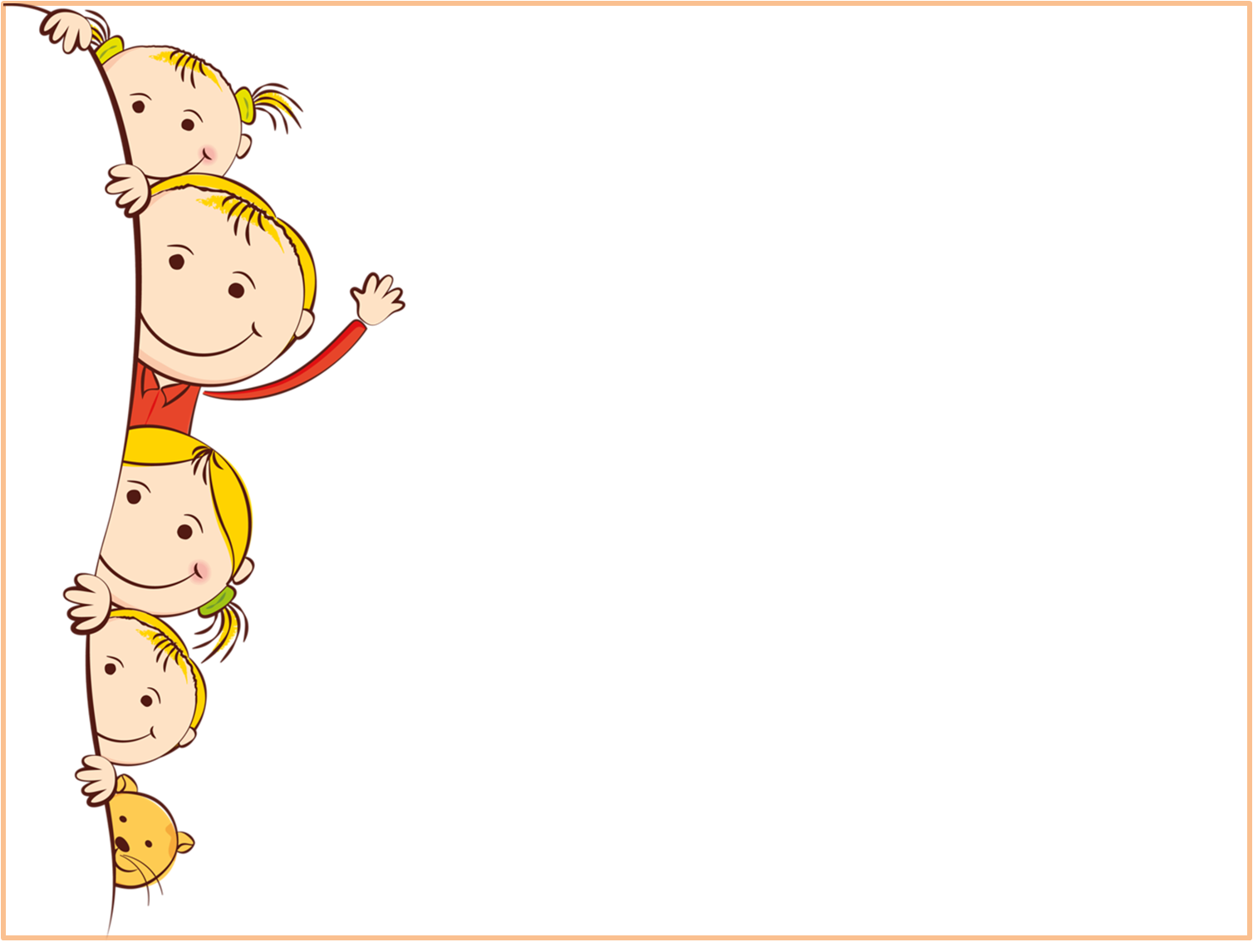 ТВОРЧЕСТВО  В ГРУПА ''ЗВЪНЧЕ''
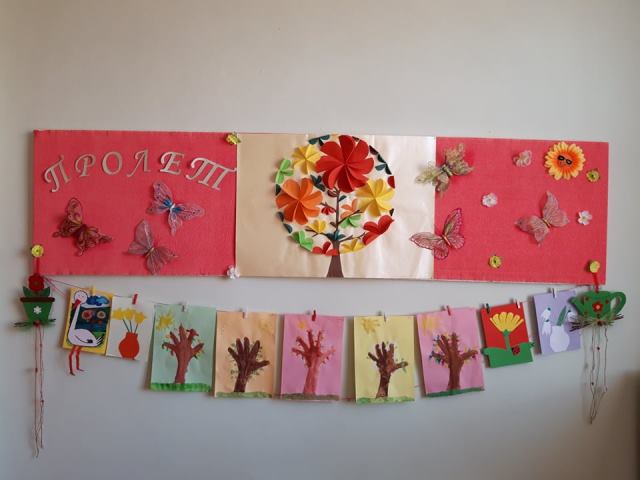 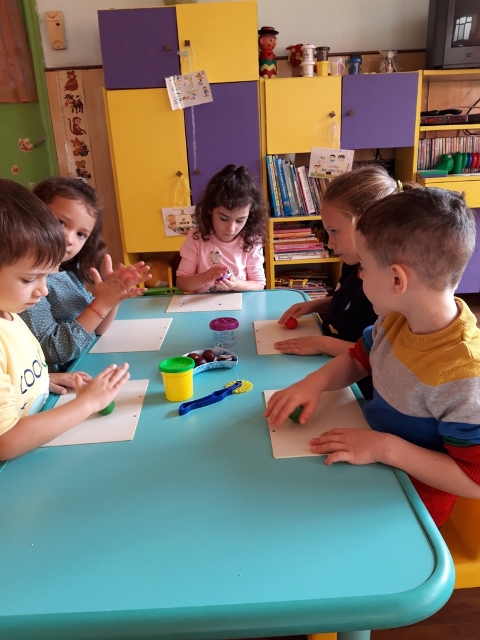 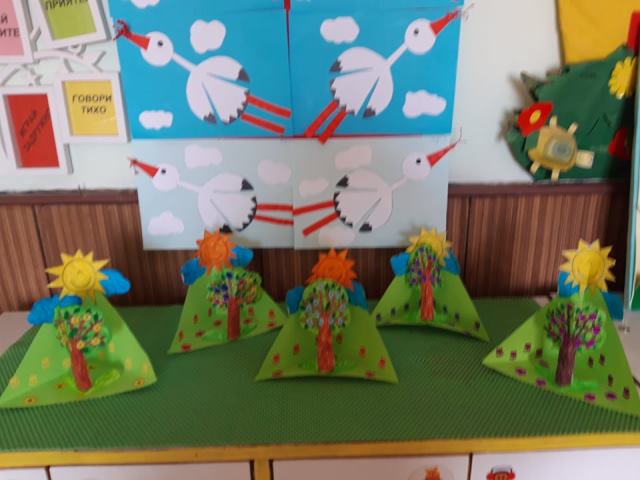 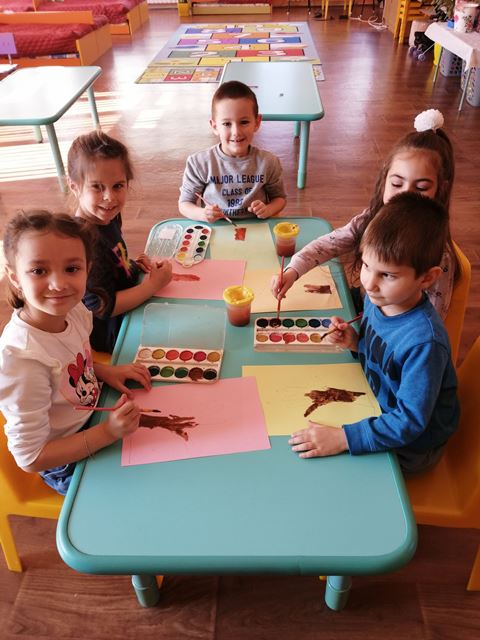 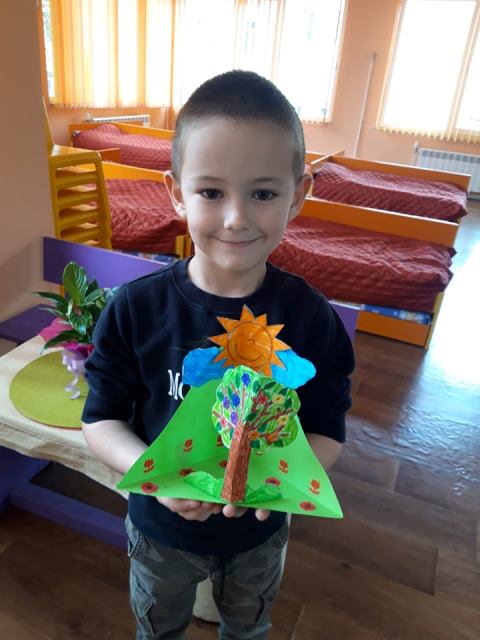 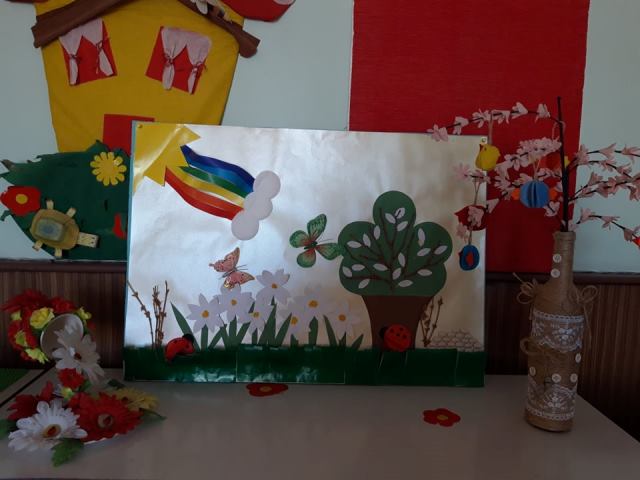 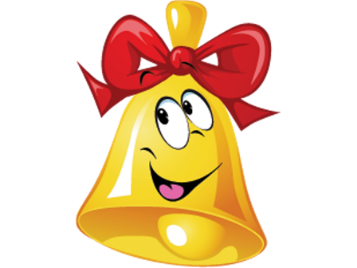 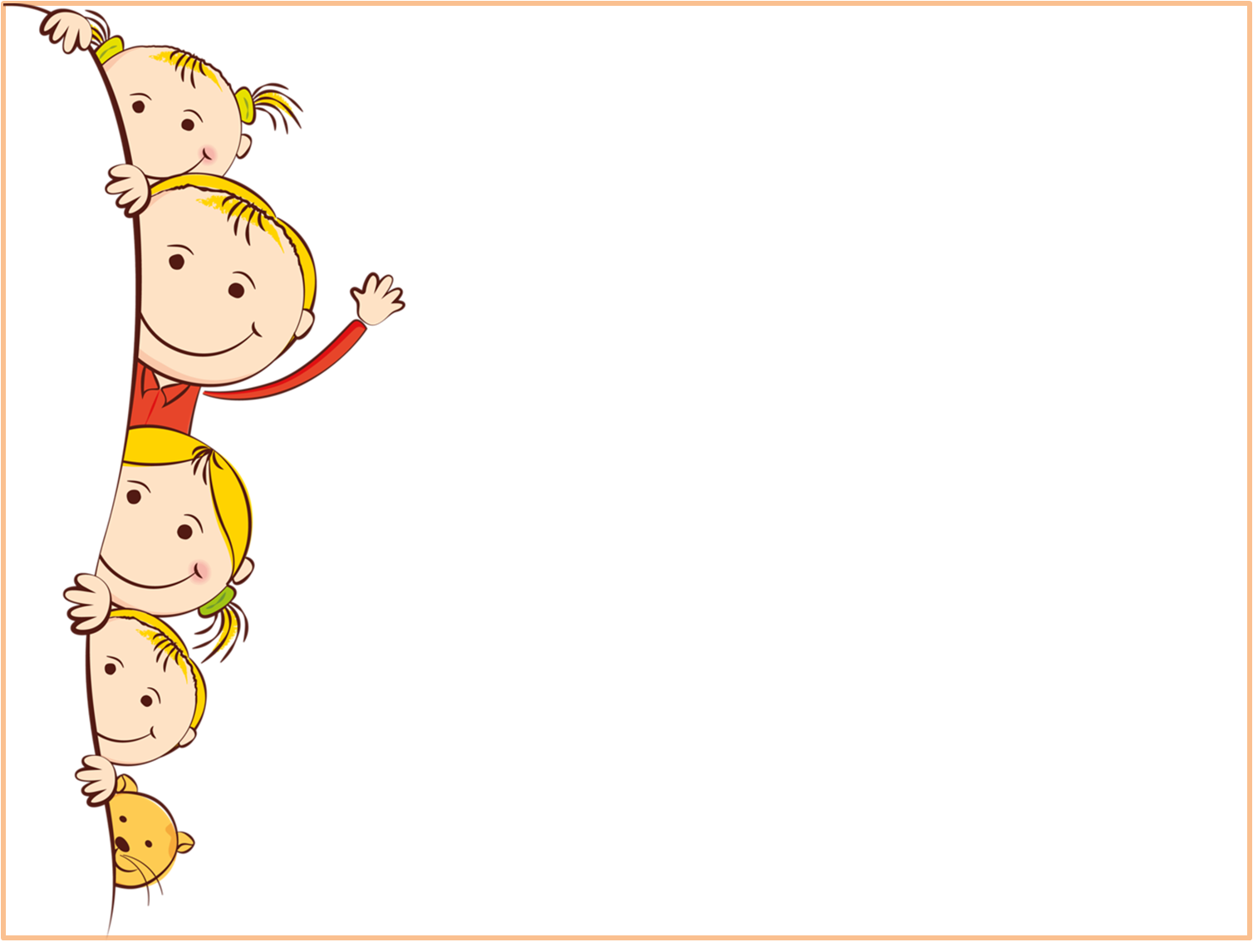 ПРАЗНИЦИ  В ГРУПА ''ЗВЪНЧЕ''
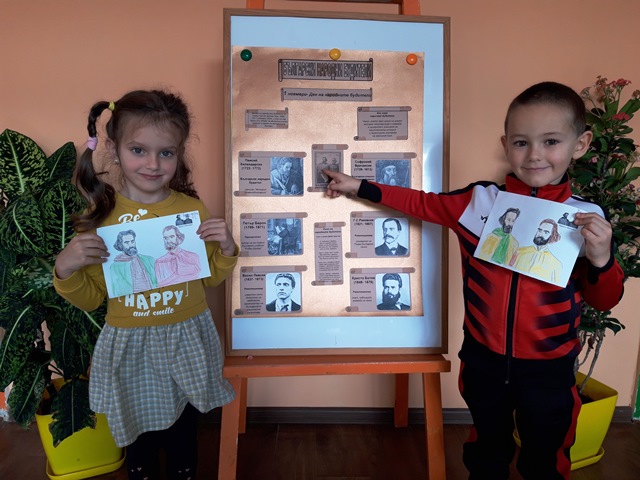 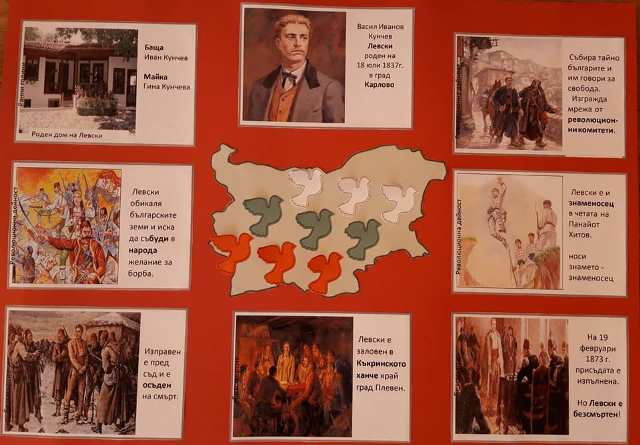 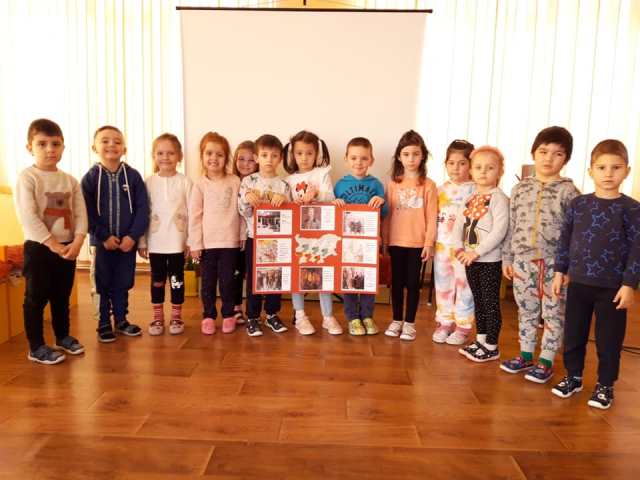 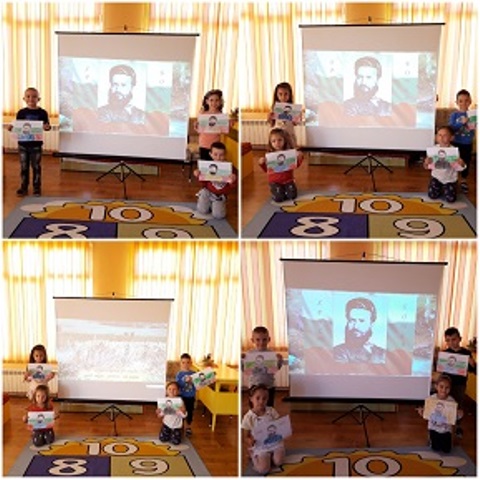 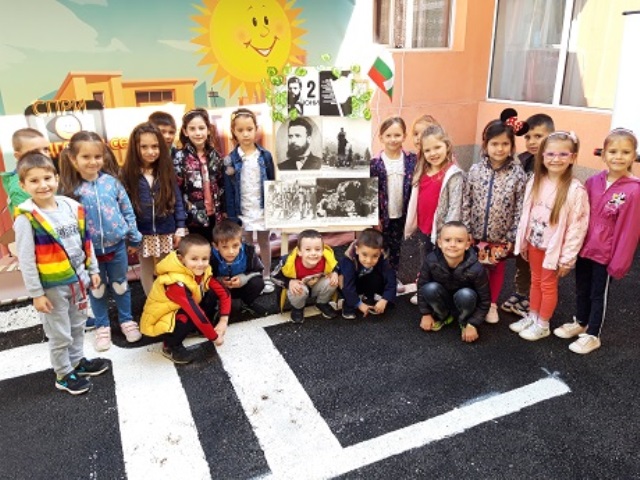 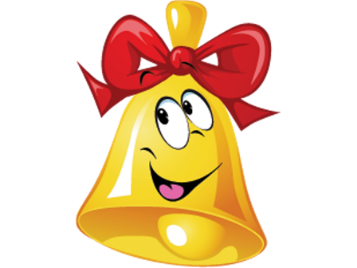 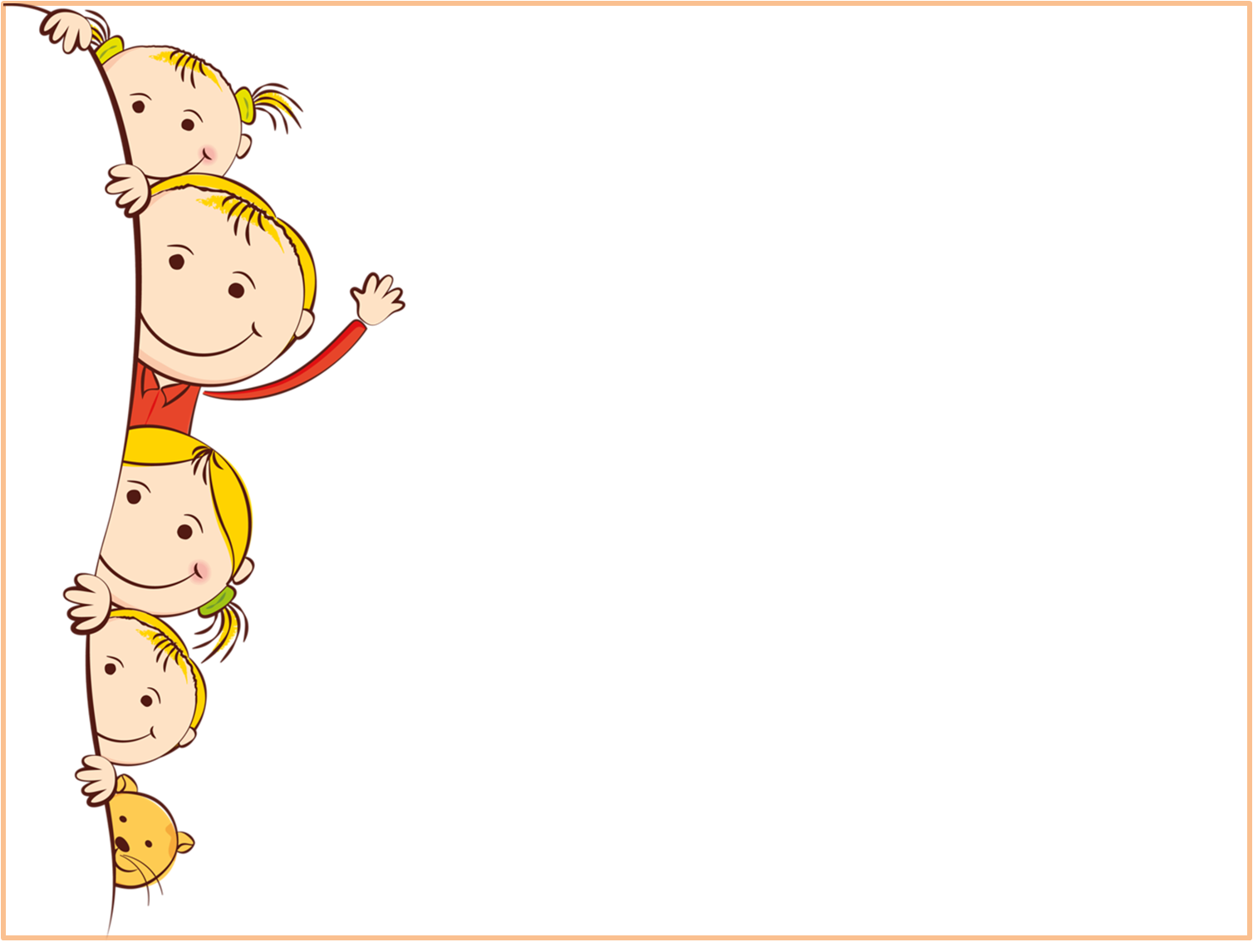 ПРАЗНИЦИ  В ГРУПА ''ЗВЪНЧЕ''
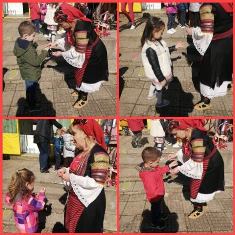 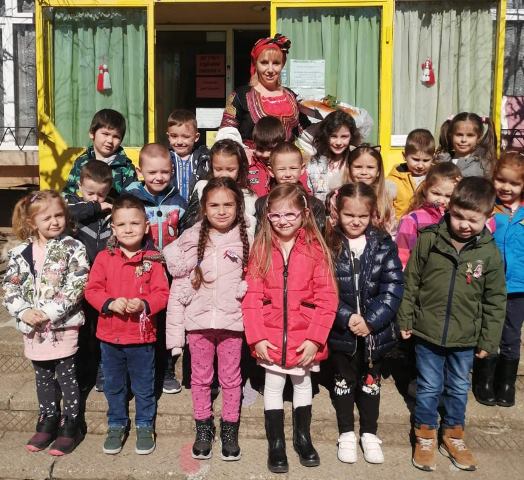 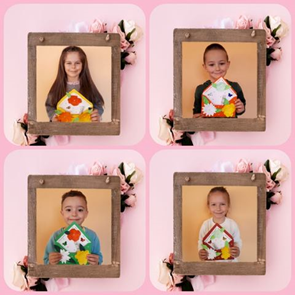 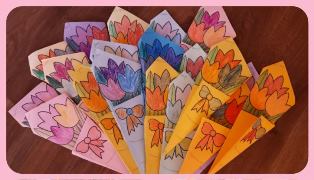 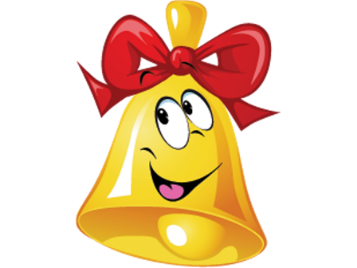 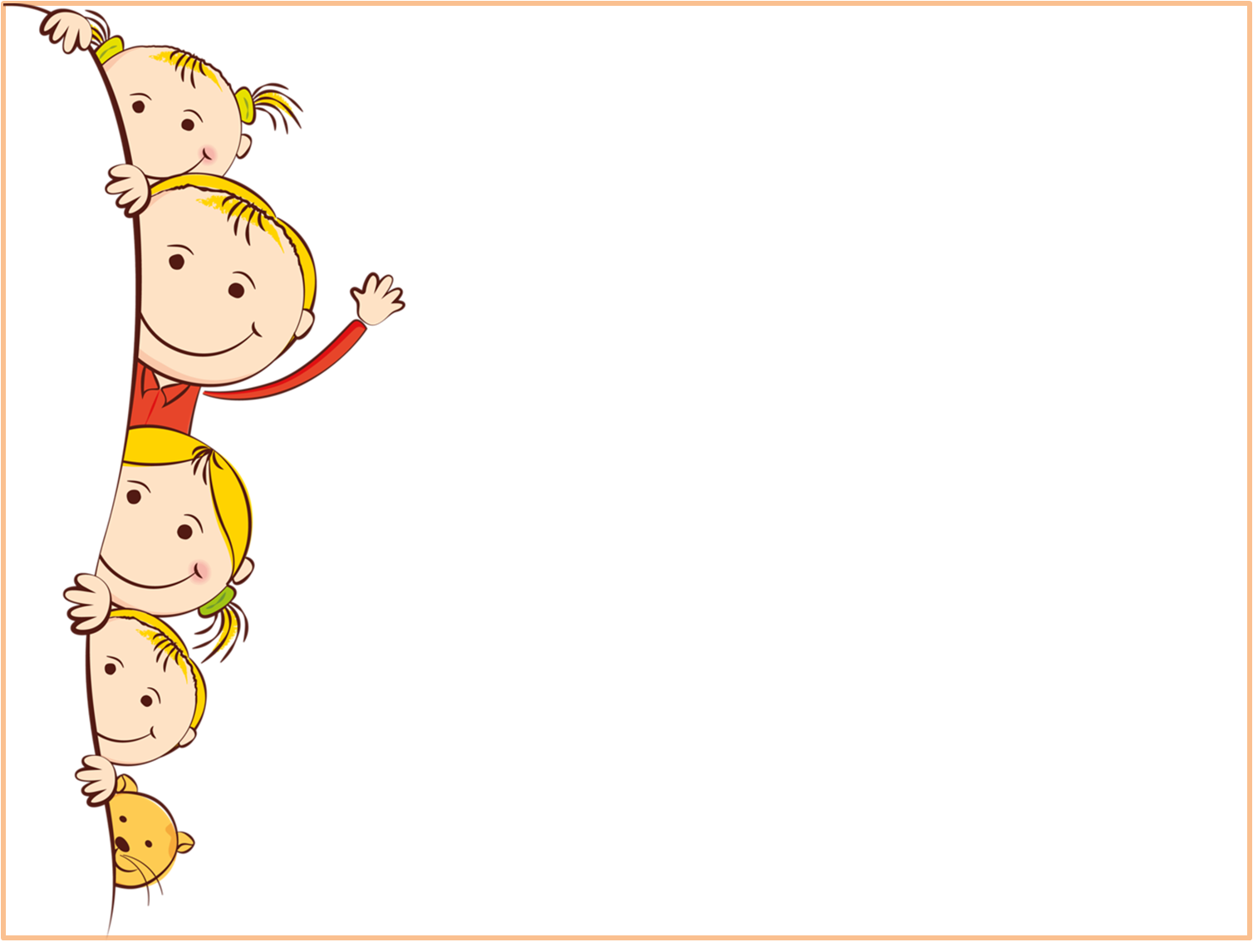 ПРАЗНИЦИ  В ГРУПА ''ЗВЪНЧЕ''
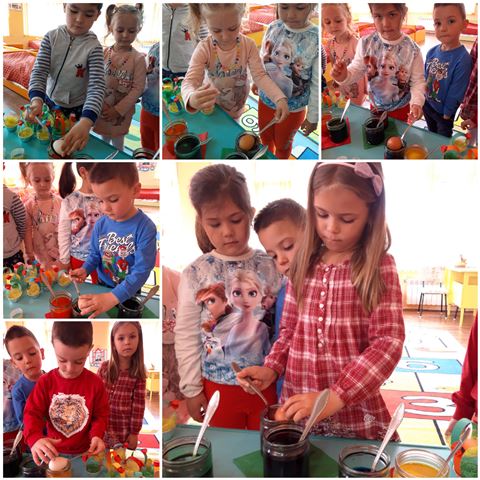 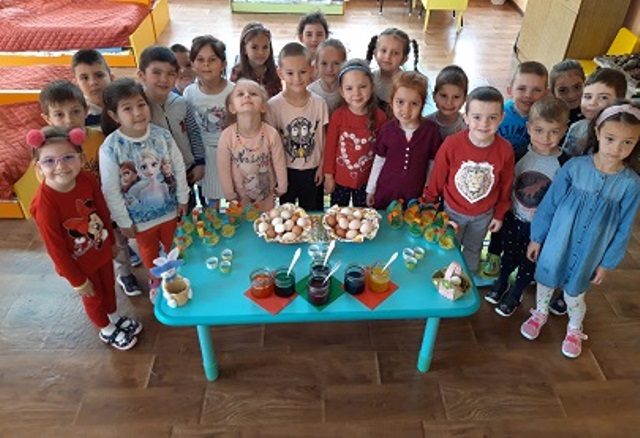 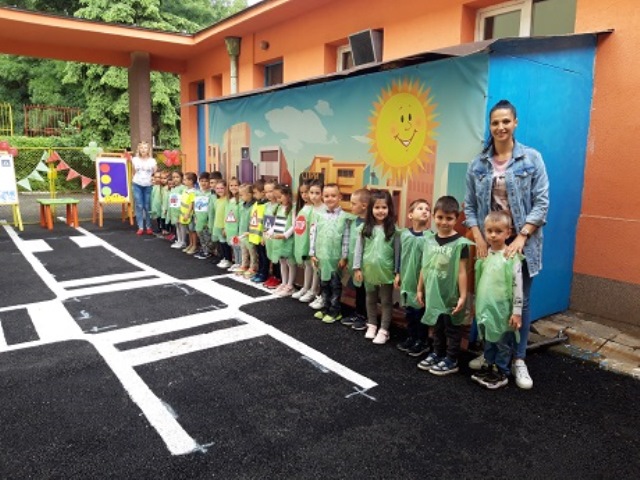 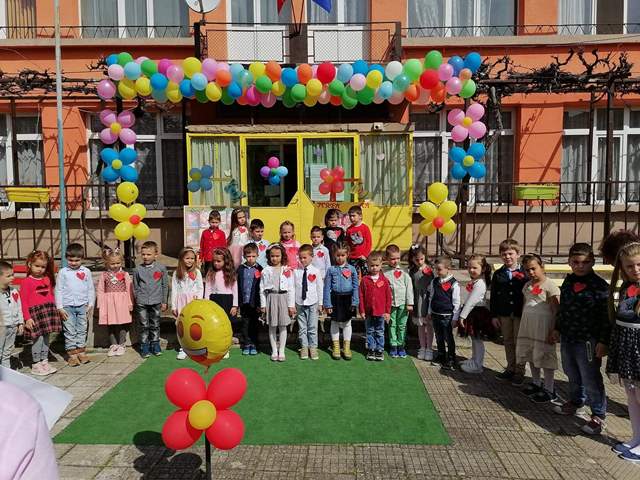 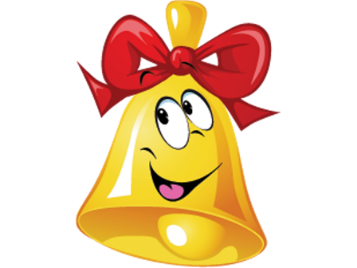 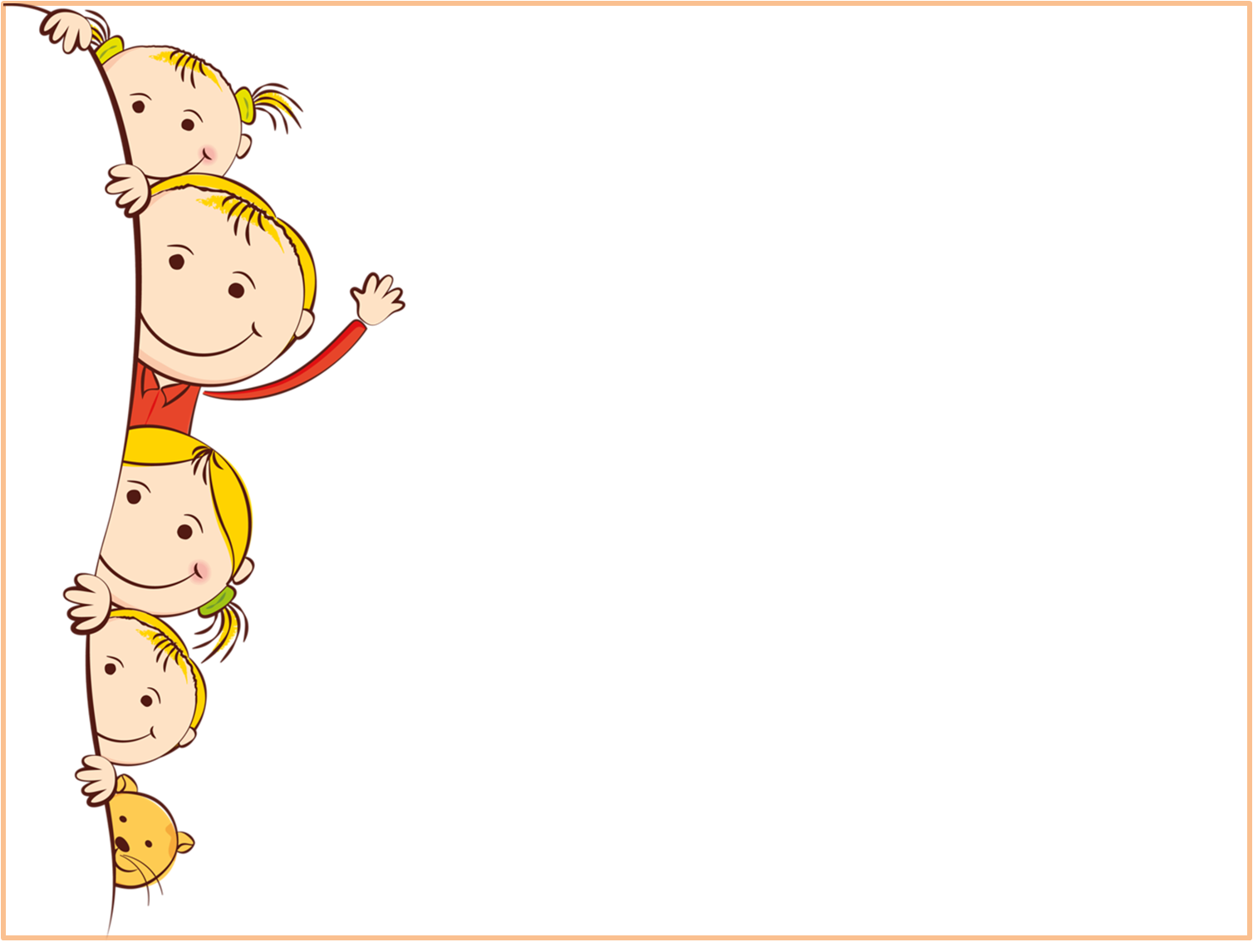 ЗДРАВЕ И СПОРТ В ГРУПА ''ЗВЪНЧЕ''
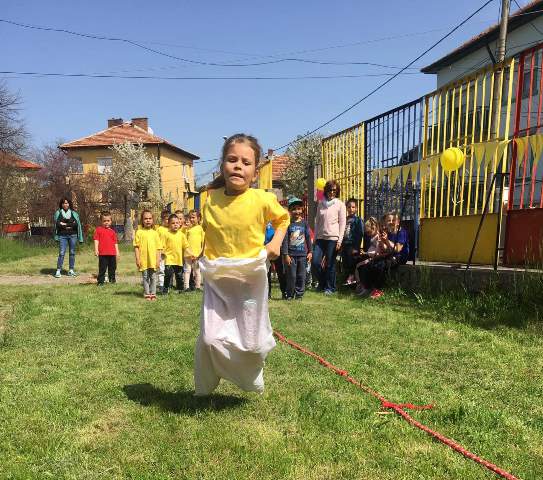 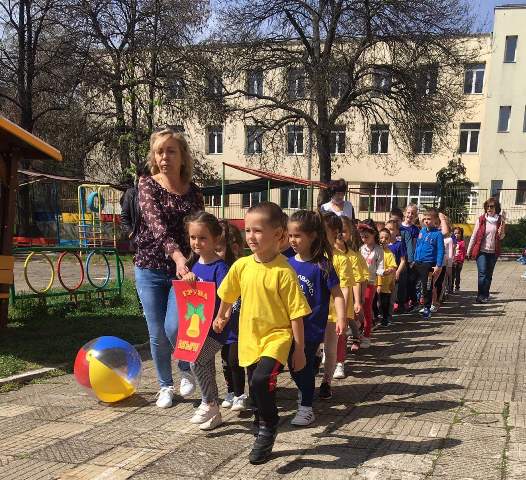 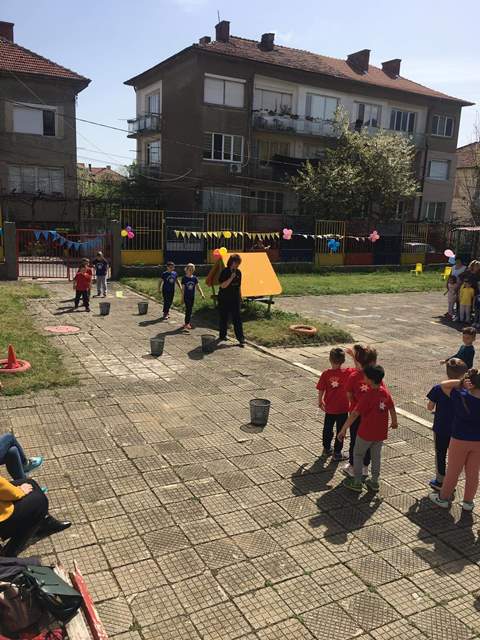 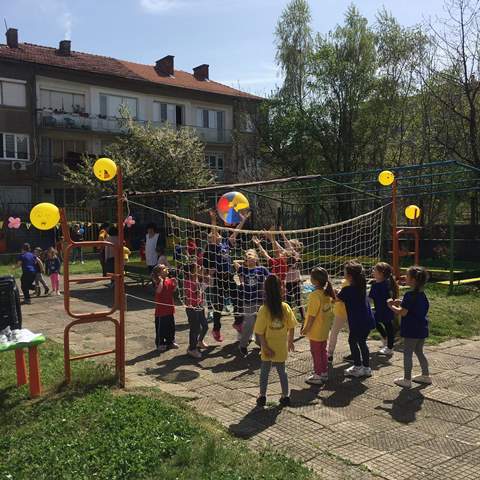 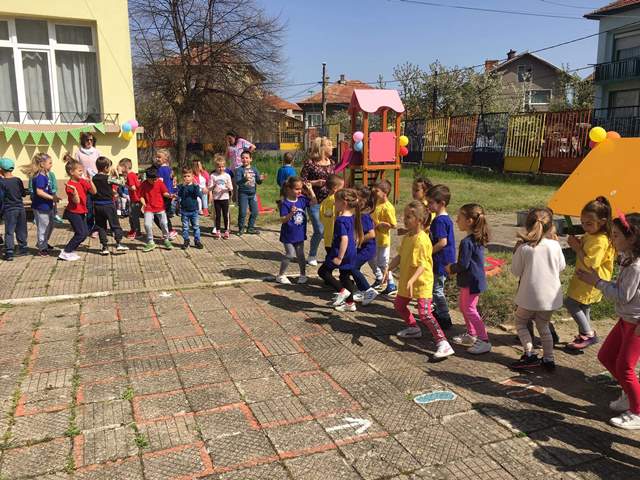 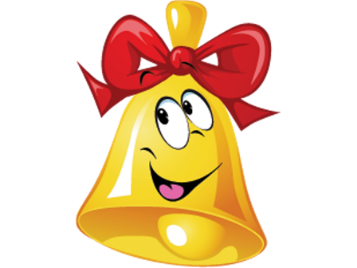 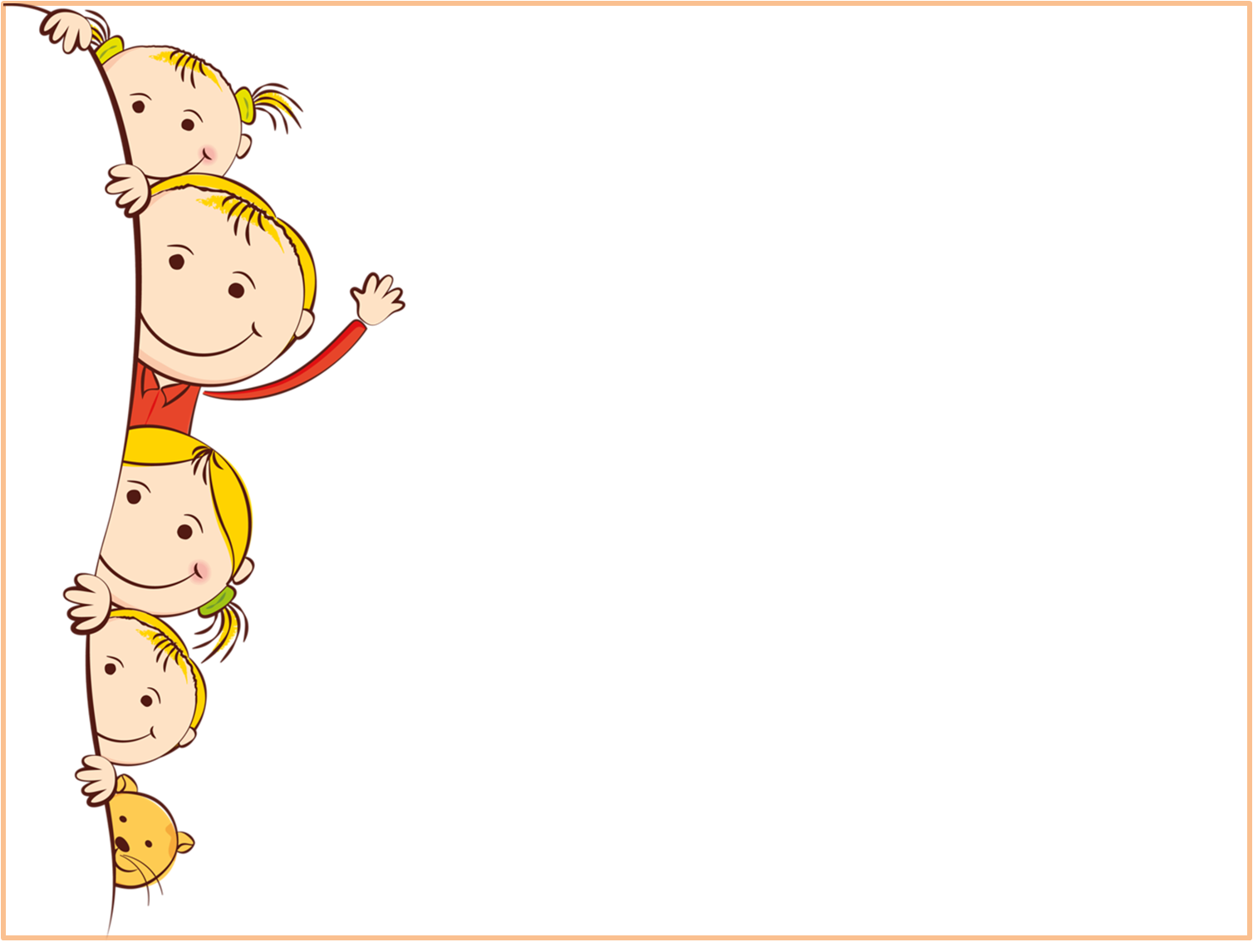 ЗДРАВЕ И СПОРТ  В ГРУПА ''ЗВЪНЧЕ''
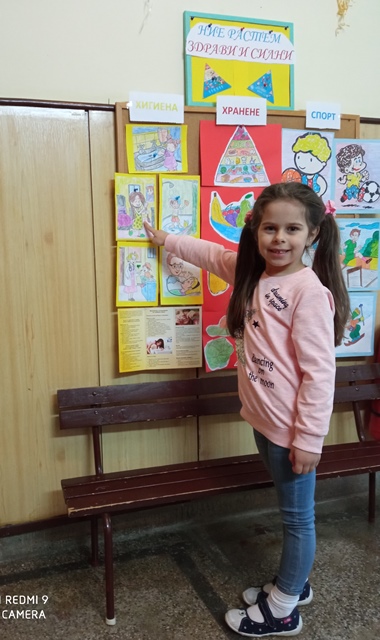 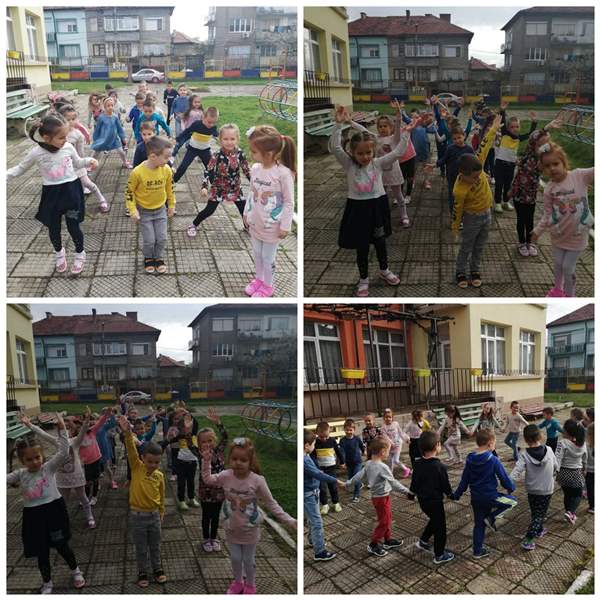 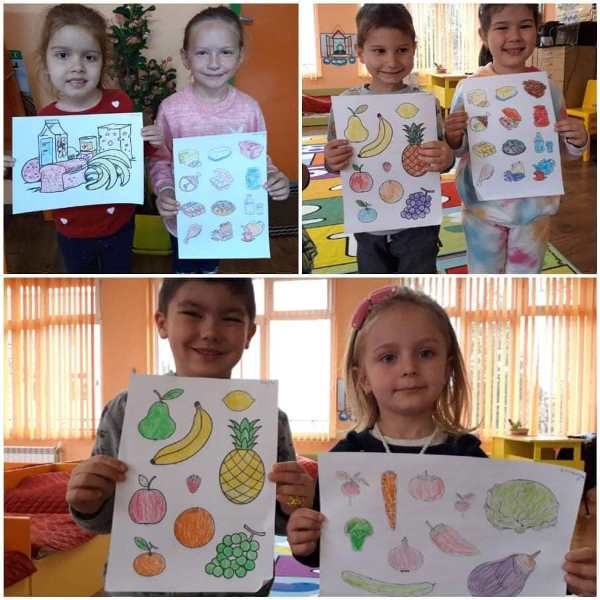 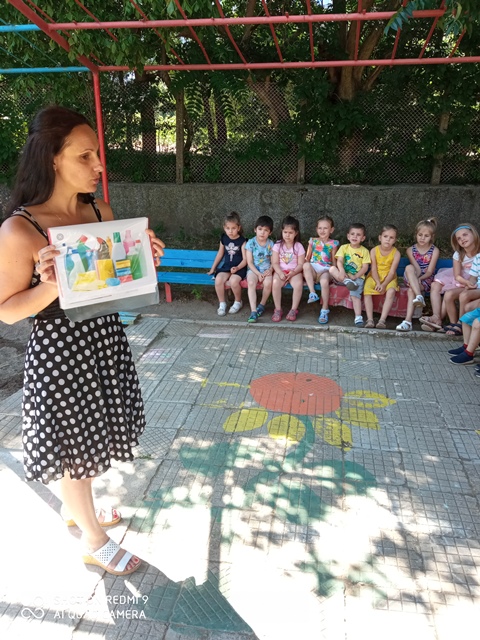 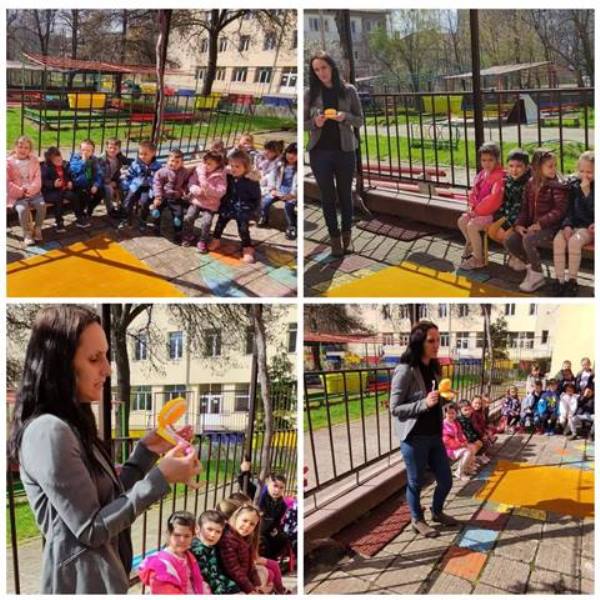 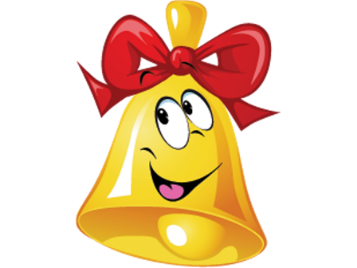 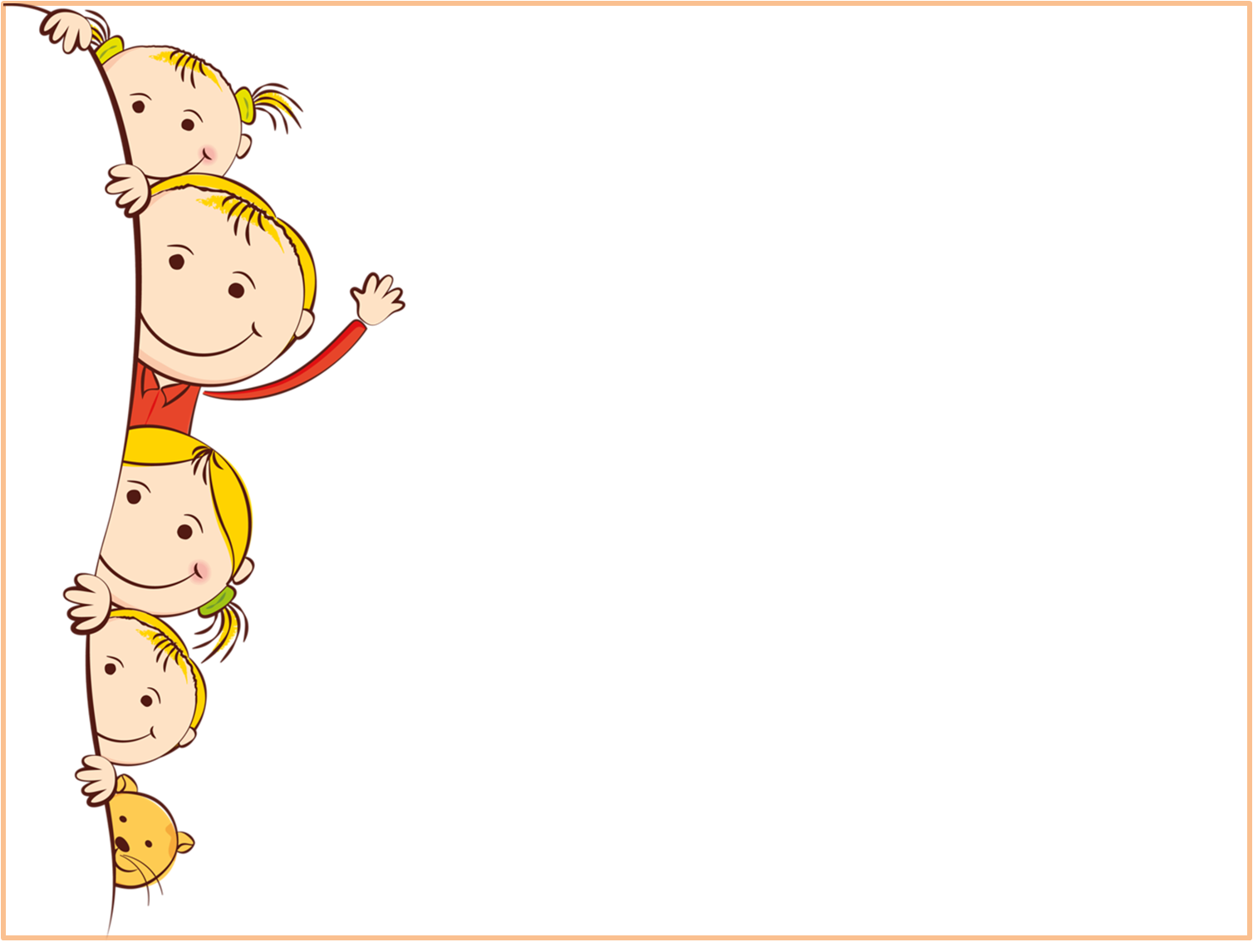 БЕЗОПАСНО ПОВЕДЕНИЕ НА ПЪТЯ
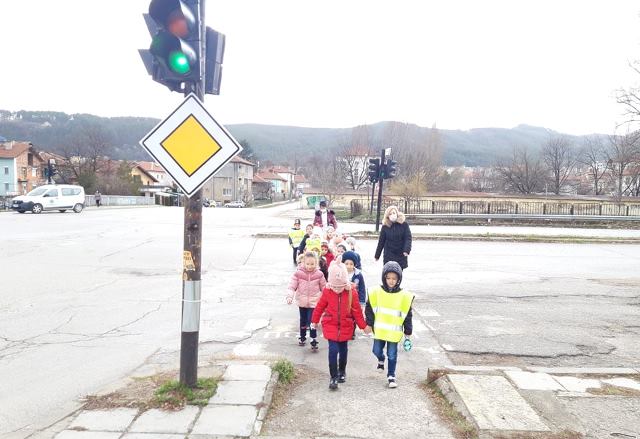 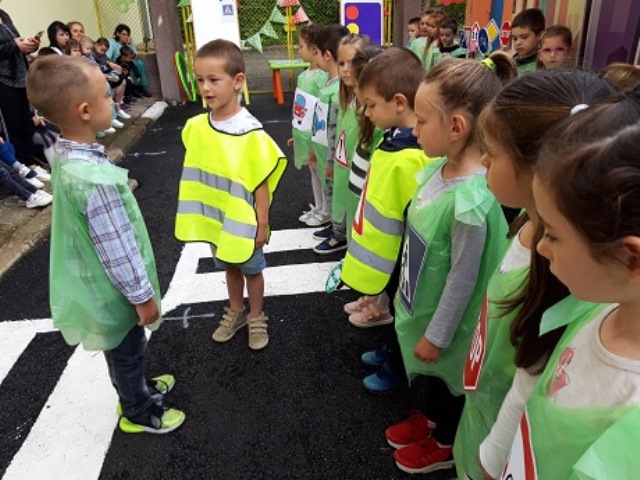 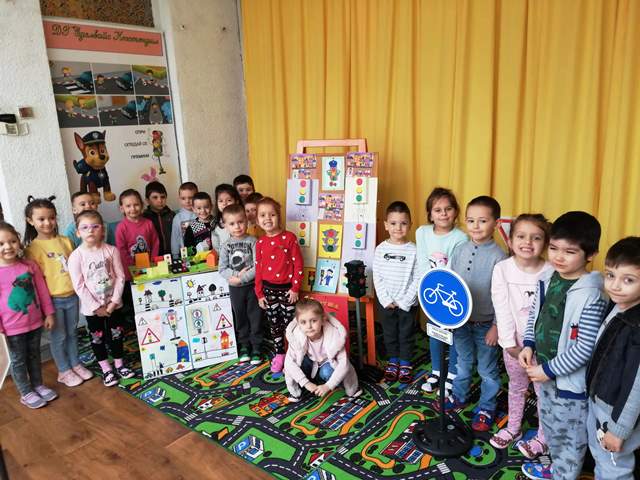 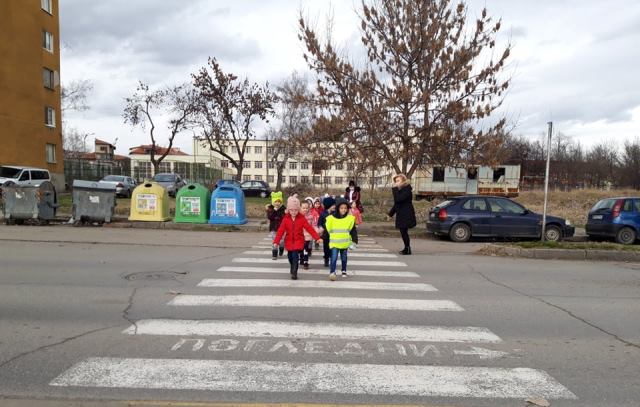 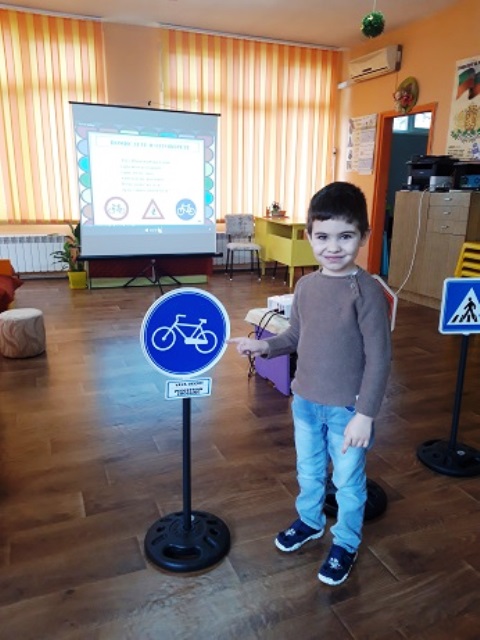 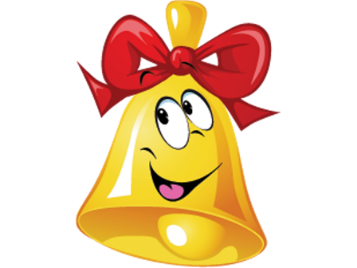 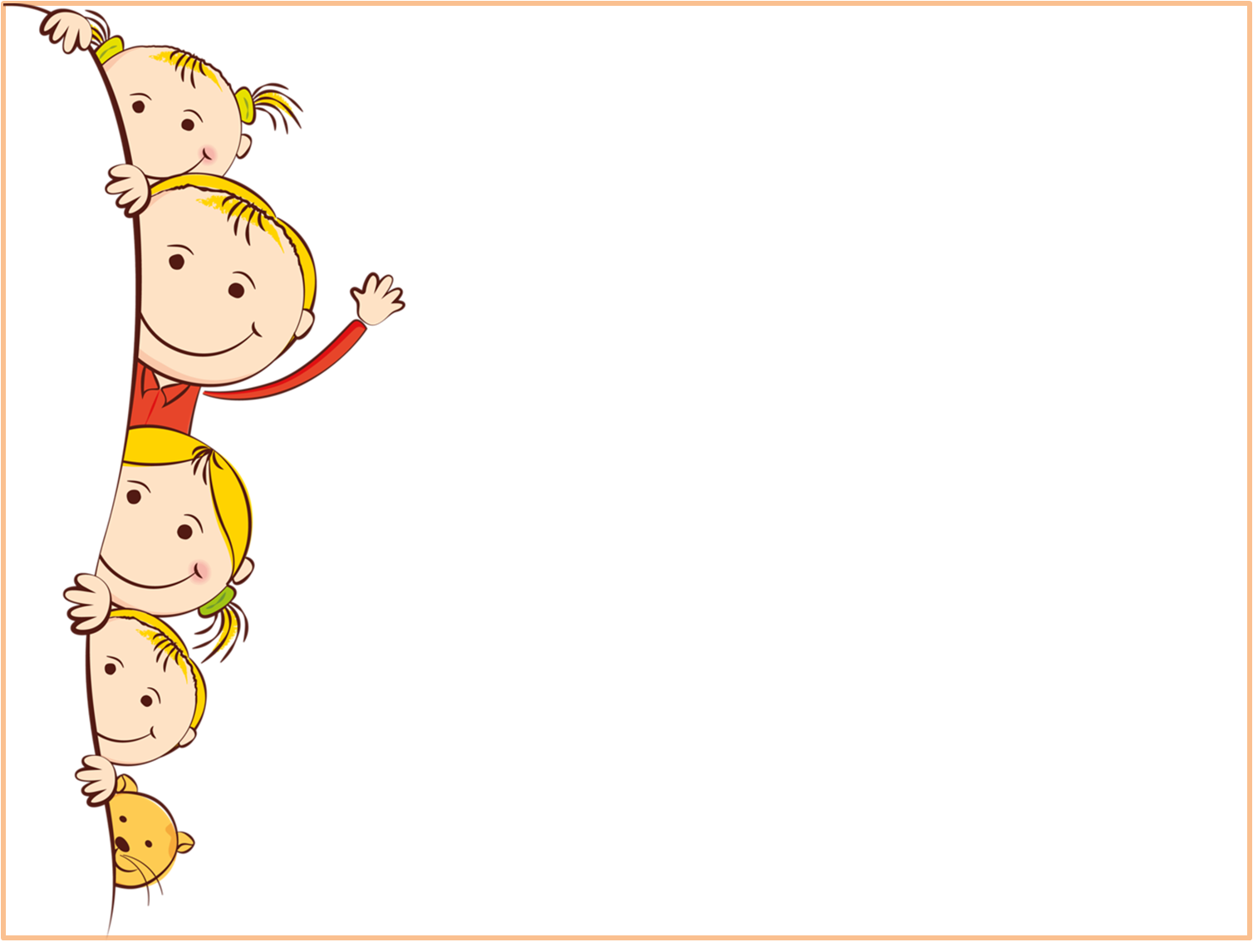 ИГРИ  В ГРУПА ''ЗВЪНЧЕ''
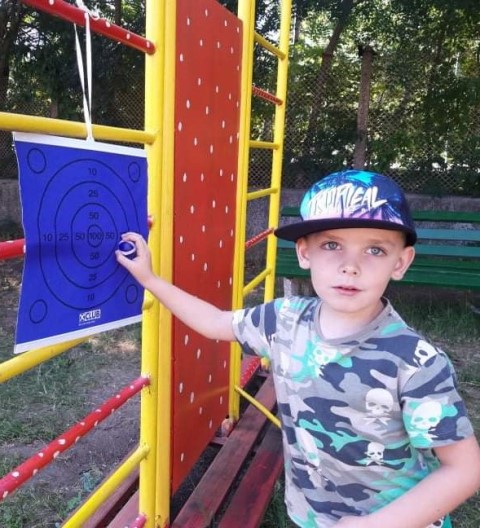 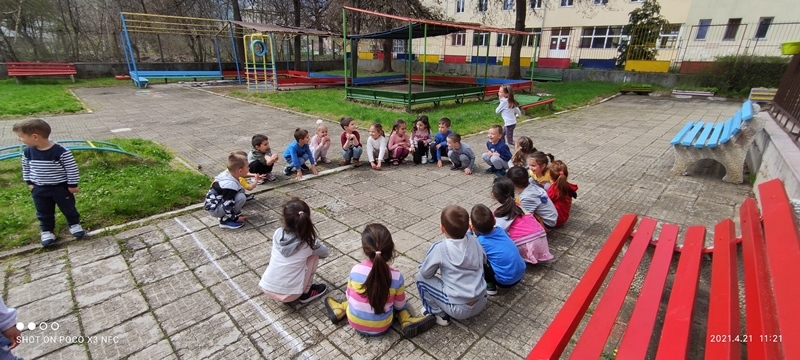 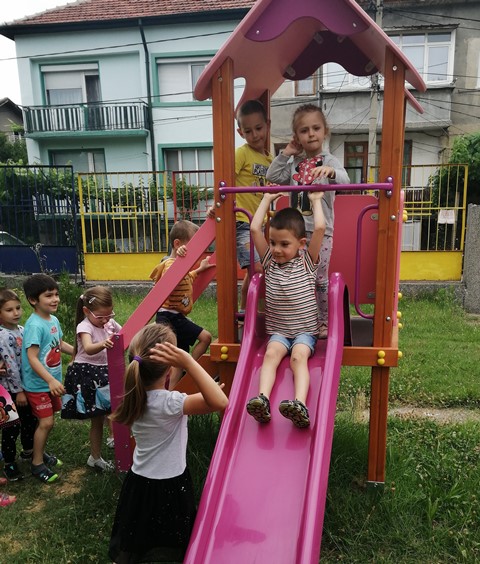 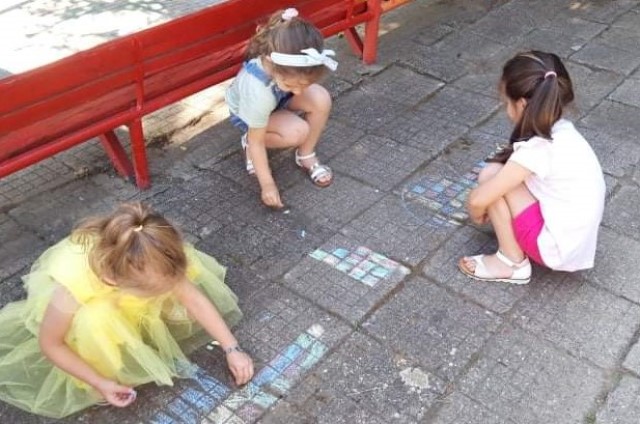 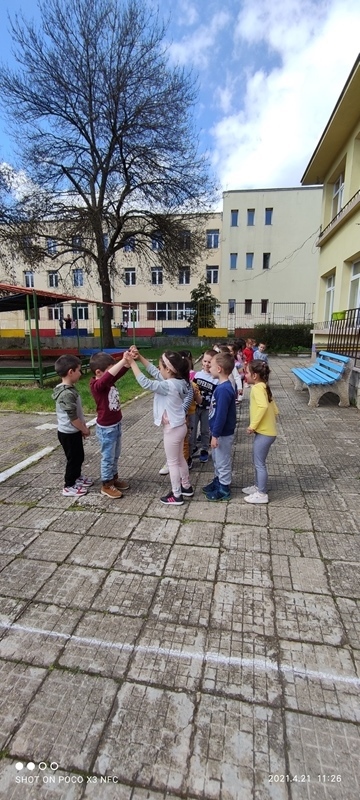 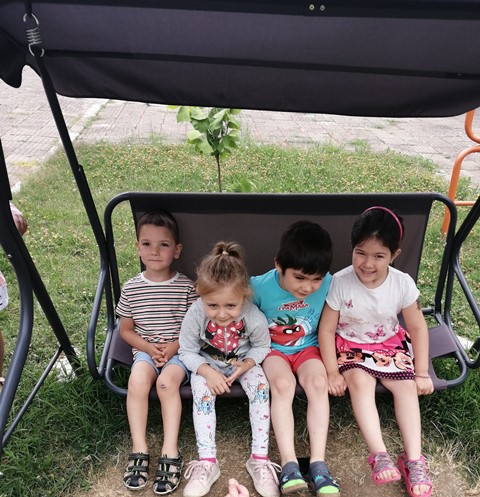 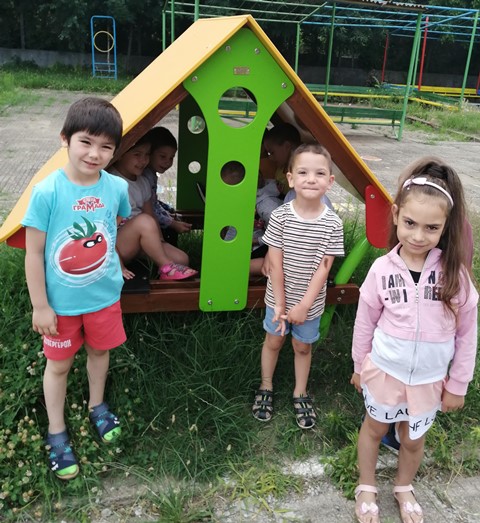 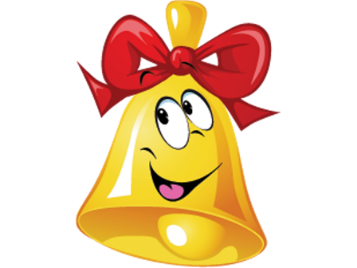